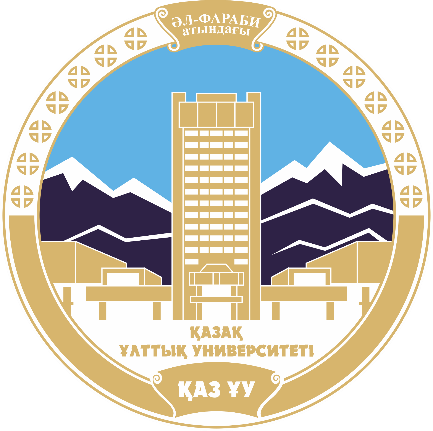 AL-FARABI KAZAKH NATIONAL UNIVERSITY
Recent Developments in Language Teaching Pedagogy
A.T. Aliakbarova 
Doctor PhD
Main issues of this lecture
The main principles of the communicative approach (background, goals, differences with the audiolingual method, structure of the lesson, principles of communicative activities, criticisms).
The communicative approach
The communicative approach started to develop as a distinct teaching approach in the mid 70’s as a result of:
developments in the field of language theory (functionalism),
research into the concept of communicative competence,
growing dissatisfaction with the audiolingual method.
Main problems of the audiolingual method (1/2)
Drills and constant repetition of grammatical patterns was boring and demotivating.
Although students were able to form grammatically correct sentences (e.g. John is having his breakfast) they were unable to transfer this knowledge to talk about themselves in a real life setting.
Main problems of the audiolingual method (2/2)
The audiolingual approach assumed that there was a one to one relation between form and meaning. It did not present students with the different uses/functions that different grammatical forms perform.
Skills were taught in isolation in a strict sequence
The language taught was the same for all students regardless of age, learning needs, motivation, interests etc.
The Teachers' Room: Drilling techniques

https://www.youtube.com/watch?v=l9x1KrKJUsU
6
Aims of the communicative approach (1/2)
To train students to use language forms appropriately in a variety of contexts and for a variety of purposes. 
By exposing students to language in use and by providing them with opportunities to use the language in real life contexts, students will effectively develop their knowledge and skill in using the language.
Aims of the communicative approach (2/2)
Students should develop the ability to distinguish between the forms they have mastered and the communicative functions they perform, they must develop the skills and strategies for using language to communicate meanings as effectively as possible in concrete situations; they must also be aware of the social meanings of language forms and how to use language appropriately.
Combining accuracy, fluency and appropriacy (1/2)
Present: The aim is to help students understand new forms (their structure and meaning). New language is presented in context. The focus is on accuracy.
Practice: Students are given opportunities to use the language they have been learning more freely. The aim of this stage is to help students absorb the language they have been introduced to thoroughly and to ensure that they understand it.
Combining accuracy, fluency and appropriacy (2/2)
Produce: Students use their knowledge of language to express themselves freely in unpredictable linguistic contexts. The focus here is for students to get their message across appropriately and effectively.
Principles of communicative activities (1/4)
Non-communicative activities
Communicative activities
No communicative desire.
No communicative purpose.
Form not content.
One language item only.
Teacher intervention.
Materials control.
A desire to communicate.
A communicative purpose.
Content not form.
Variety of language.
No teacher intervention.
No materials control.
Principles of communicative activities (2/4)
The goal of language teaching is to develop students’ communicative competence. Concentration on use and appropriacy rather than on language form.
A tendency to favour fluency-focused activities rather than simply accuracy-focused activities.
Principles of communicative activities (3/4)
CLT concentrates on the development of all four skills. Activities must be designed to integrate skills.
Language practice is not limited to sentences
The notion of error is no longer restricted to incorrect grammar or choice of vocabulary; being communicative means being accurate and sociolinguistically appropriate.
Principles of communicative activities (4/4)
There is a focus on meaningful interaction between learners (pair and group work activities).
Activities that involve real communication and are meaningful to learners promote learning.
If we want to develop students’ fluency in the language and teach real everyday communication:
activities must relate to students’ real-life needs.
the content and language of the activity must be authentic.
Critique of the communicative approach
Not effective in bringing learners to the levels of proficiency that many require for effective language use. Too much focus on communication could lead students to successful (i.e. getting the meaning across) but inaccurate language use. If this language use goes uncorrected, then it may become fossilized preventing learners from further development of complex language use.
Critique of the communicative approach
The focus of the communicative approach was on students real life needs i.e. the focus was on utilitarian needs. The communicative approach did not pay attention to the creative and aesthetic  uses of the language.
Critique of the communicative approach
Although the communicative approach has a clear and well developed theory of language underlying it ( language as communication which is socially and culturally determined), there is no such clear and well developed theory of language learning underlying it.